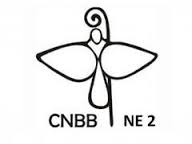 Campanha da Fraternidade 2017
Tema: “Fraternidade: biomas brasileiros e defesa da vida”
Lema: Cultivar e guardar a criação (Gn 2,15)
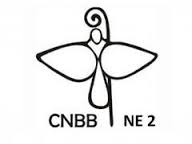 APRESENTAÇÃO
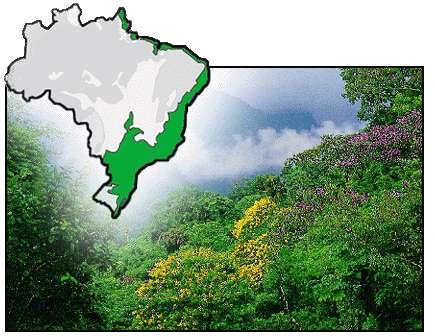 Texto base
	VER
	JULGAR
	AGIR
	CELEBRAR – Experiências diocesanas

Via-Sacra 

04 Encontros Celebrativos
	Pe. Cícero
	Pe. Ibiapina
	Dom Hélder Câmara
	Mons. Expedito (Natal)

Cantos
Bioma Mata Atlântica
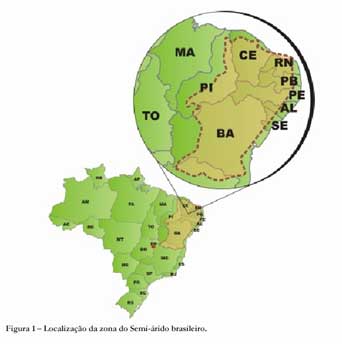 Bioma Caatinga
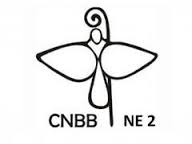 VERCAATINGA
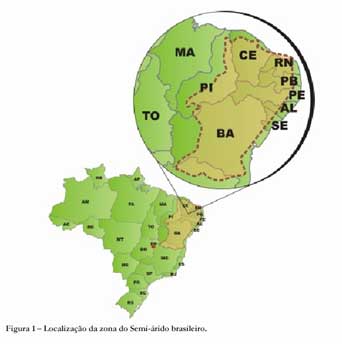 Os povos originários e cultura-sociodiversidade
As belezas, as fragilidades e os desafios.
Contextualização política
A contribuição eclesial
Bioma Caatinga
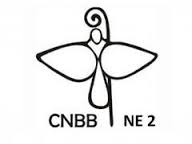 VERMATA ATLÂNTICA
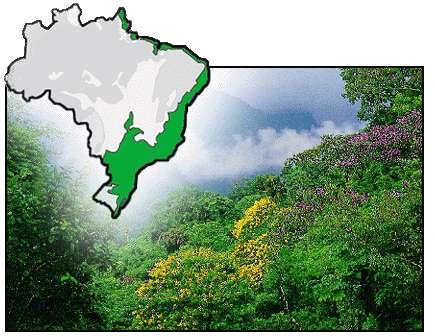 BIODIVERSIDADE NA MATA ATLÂNTICA
OS POVOS ORIGINÁRIOS E A CULTURA
FRAGILIDADES e DESAFIOS
CONTEXTUALIZAÇÃO POLÍTICA
CONTRIBUIÇÃO ECLESIAL
Bioma Mata Atlântica
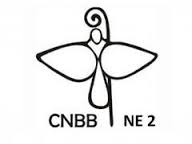 JULGAR
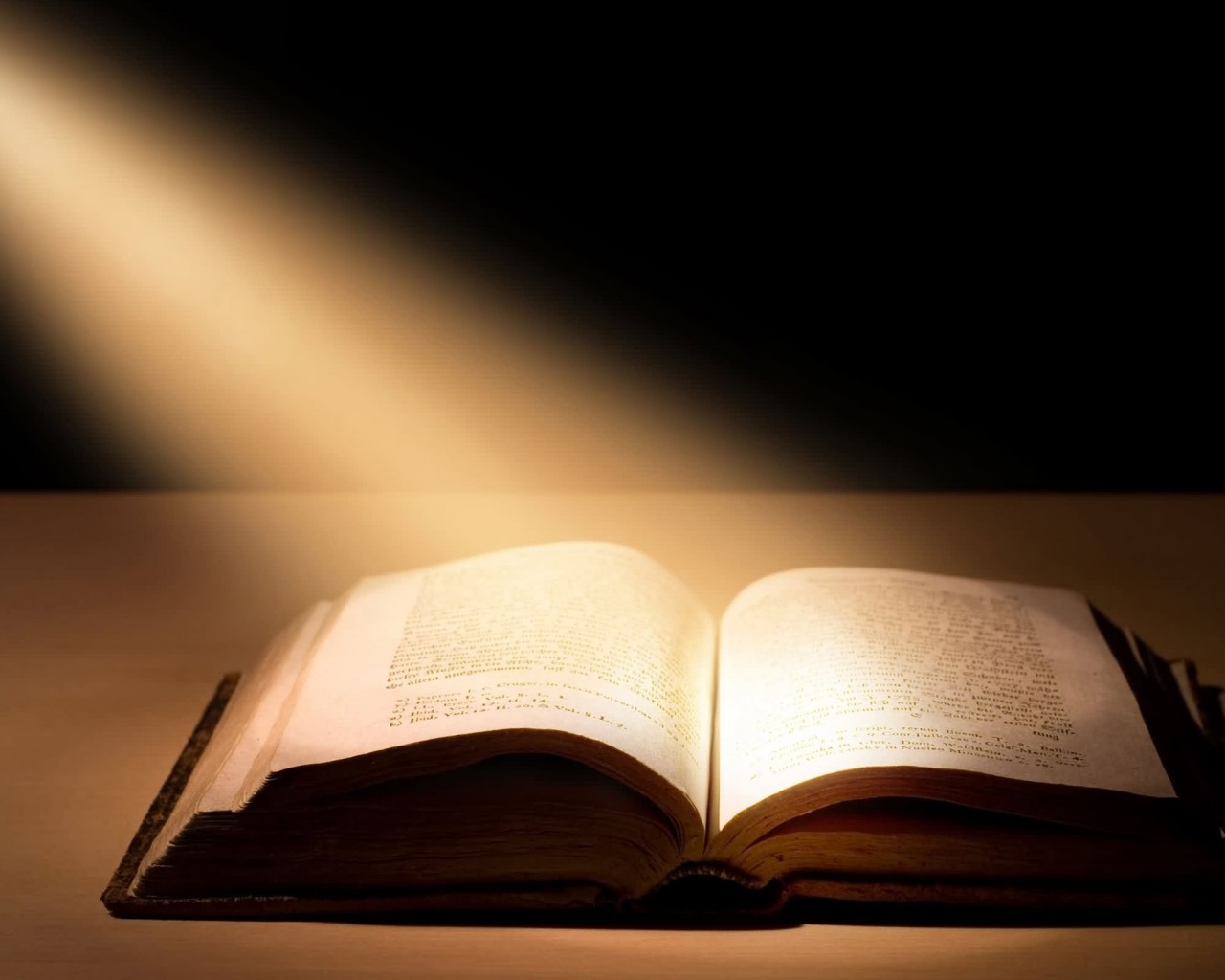 Harmonia original: o mundo criado
A ALIANÇA ROMPIDA E O PECADO
TEMPOS MESSIÂNICOS: Restauração de tudo em Cristo
LAUDATO SI: Ponto culminante de um caminho
Beato Paulo VI: a consciência do desafio ecológico
São João Paulo II: ecologia e ética
Bento XVI: A ecologia humana
Papa Francisco: ecologia integral
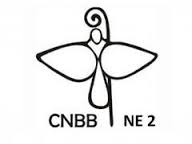 AGIR
O agir na Campanha da Fraternidade 2017
O agir no bioma Caatinga
O agir no bioma Mata Atlântica
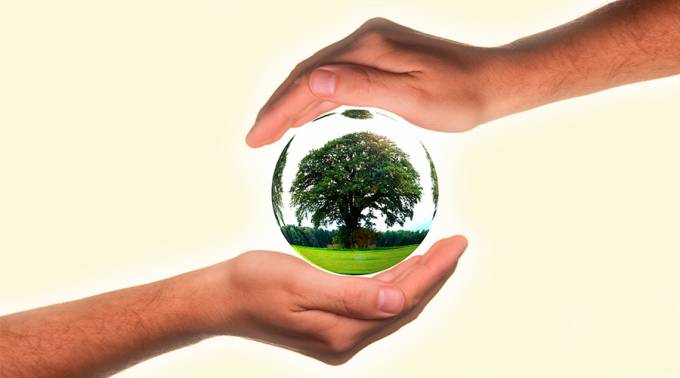 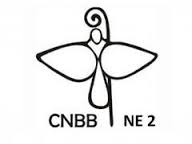 AGIR
Experiências presentes na vida eclesial do Regional Nordeste2;
Valorização das experiências diocesanas;
Cáritas Regional
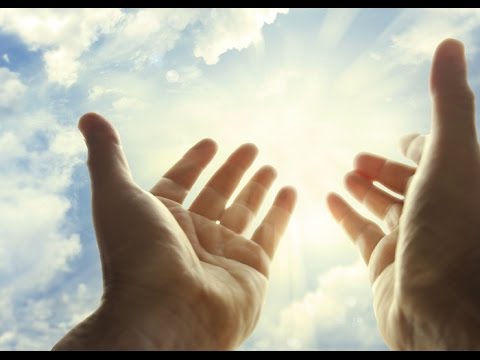